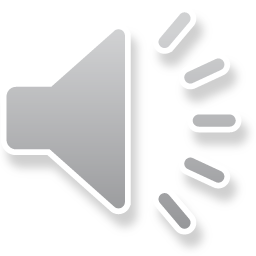 YOUR  COMPANY  NAME
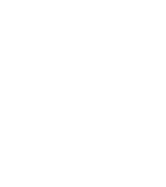 [Speaker Notes: 请多运用"开始"菜单栏下的“选择”按钮，点击“选择窗格”来按需隐藏图层方便修改]
201X
201X
General business template
The PPT design of the FREEPPT7.COM
FREEPPT7.COM
CONTENT
Part One
Part Two
Part Three
Part Four
The PPT design of the Jin horizonThe PPT design of the Jin horizon
The PPT design of the Jin horizonThe PPT design of the Jin horizon
The PPT design of the Jin horizonThe PPT design of the Jin horizon
The PPT design of the Jin horizonThe PPT design of the Jin horizon
CONTENT
Part One
Part Two
Part Three
Part Four
The PPT design of the Jin horizonThe PPT design of the Jin horizon
The PPT design of the Jin horizonThe PPT design of the Jin horizon
The PPT design of the Jin horizonThe PPT design of the Jin horizon
The PPT design of the Jin horizonThe PPT design of the Jin horizon
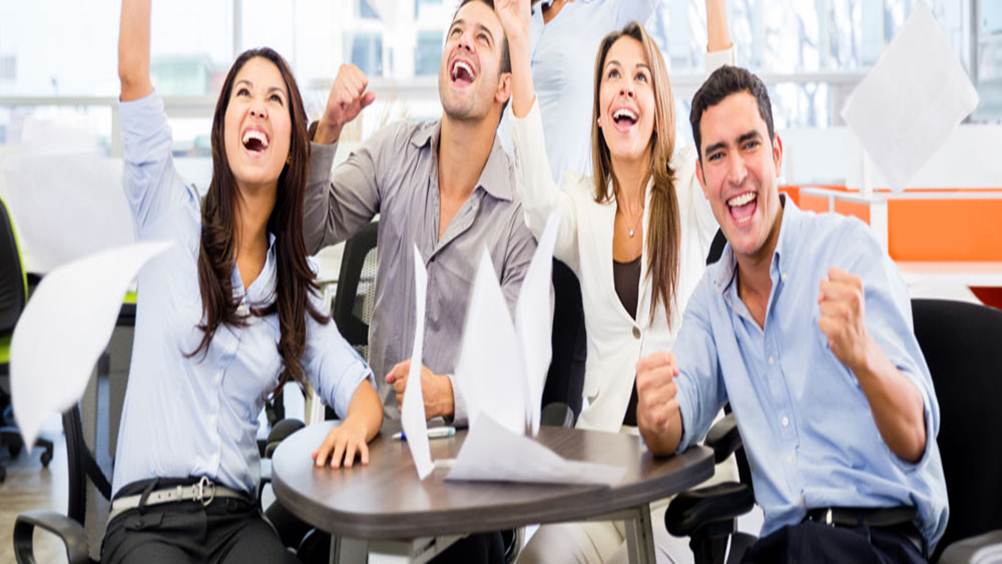 The PPT design of the Jin horizonThe PPT design of the Jin horizonThe PPT design of the Jin horizonThe PPT design of the Jin horizonThe PPT design of the Jin horizonThe PPT design of the Jin horizon
ABOUT COMPANY
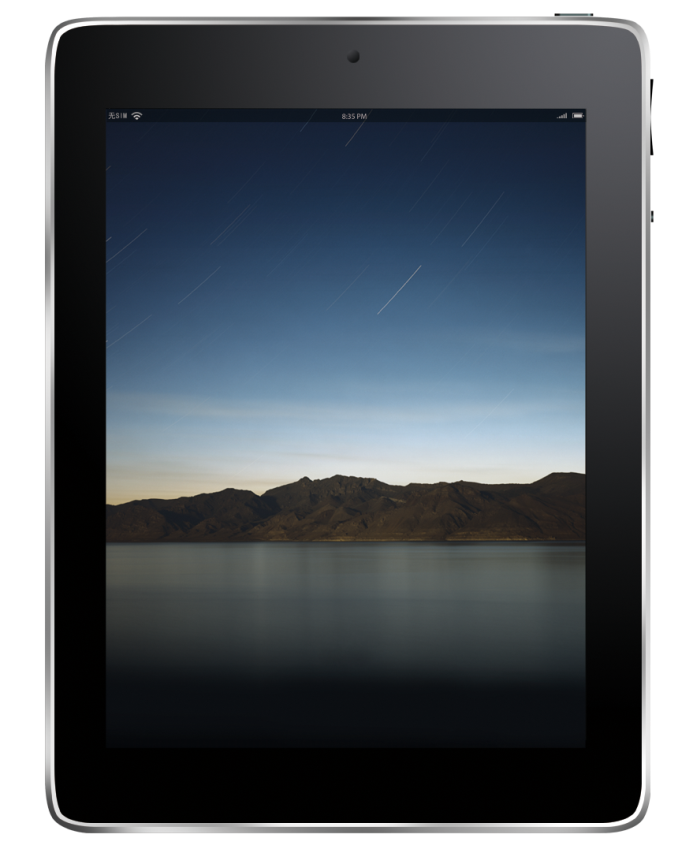 ADD THE TITLE
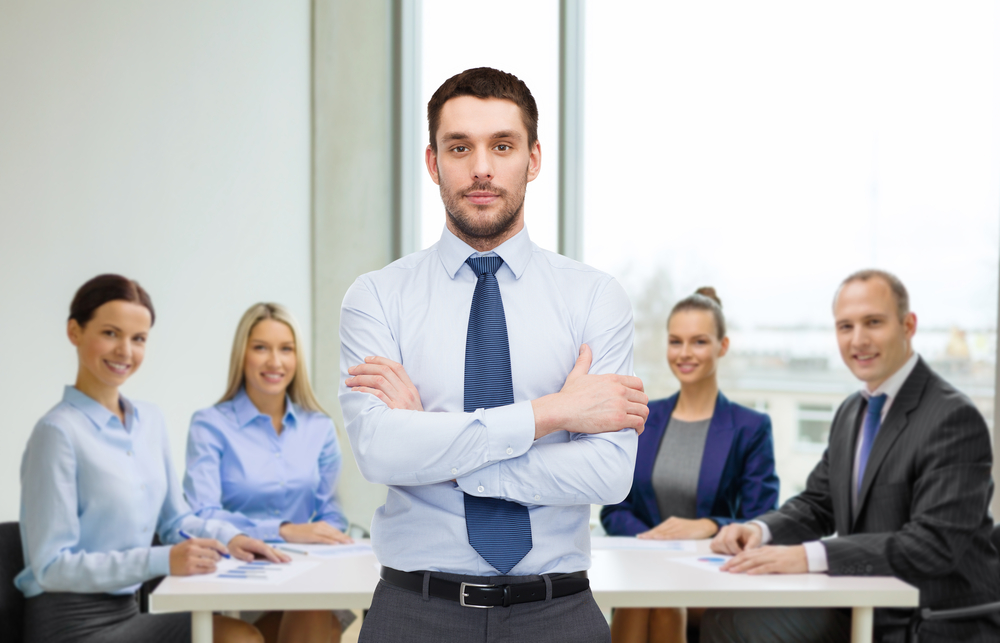 Wuhan Jin horizon PPT design planning company Wuhan Jin horizon PPT design planning company
Wuhan Jin horizon PPT design planning company Wuhan Jin horizon PPT design planning company
Wuhan Jin horizon PPT design planning company Wuhan Jin horizon PPT design planning company
Wuhan Jin horizon PPT design planning company Wuhan Jin horizon PPT design planning company
Wuhan Jin horizon PPT design planning company Wuhan Jin horizon PPT design planning company Wuhan Jin horizon PPT design planning company Wuhan Jin horizon PPT design planning company
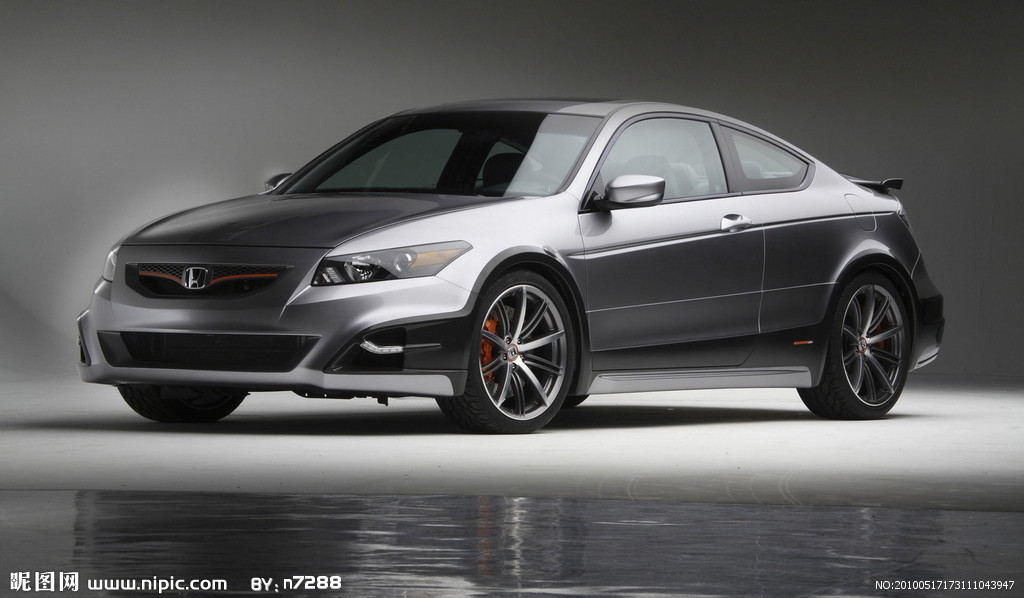 05
Header Info Two
Wuhan Jin horizon PPT design planning company Wuhan Jin horizon PPT design planning company
DEC
06
Header Info Two
Wuhan Jin horizon PPT design planning company Wuhan Jin horizon PPT design planning company
DEC
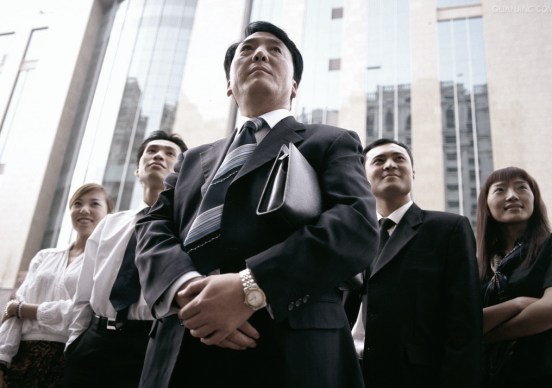 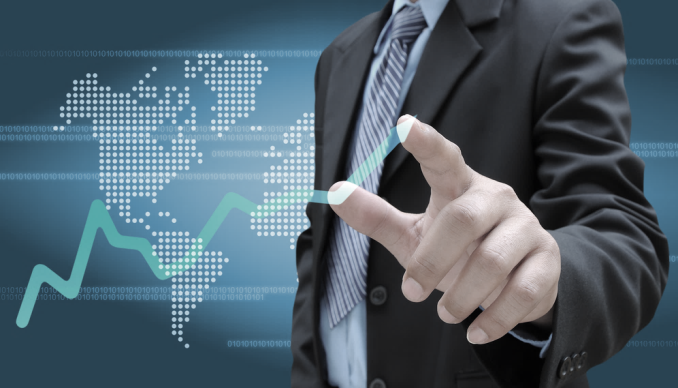 ADD THE TITLE
Wuhan Jin horizon PPT design planning company Wuhan Jin horizon PPT design planning company Wuhan Jin horizon PPT design planning company
Wuhan Jin horizon PPT design planning company
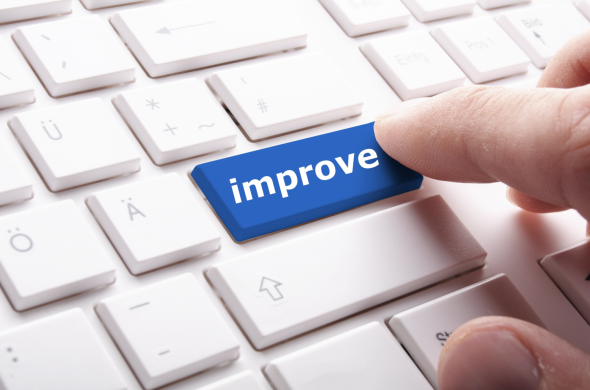 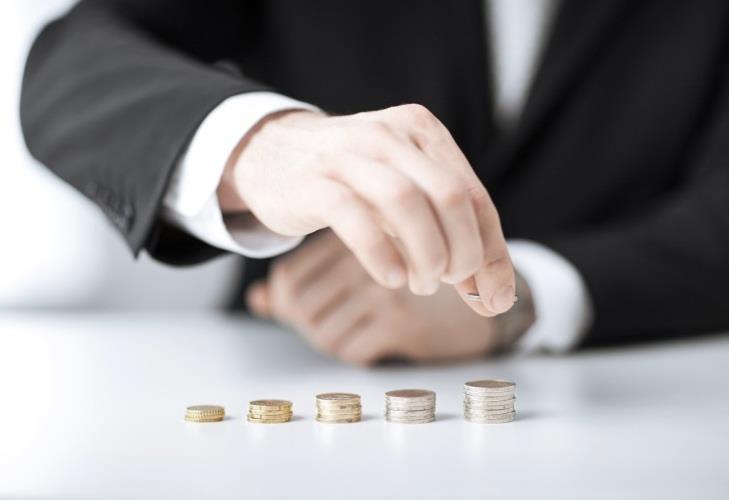 Wuhan Jin horizon PPT design planning company
Wuhan Jin horizon PPT design planning company
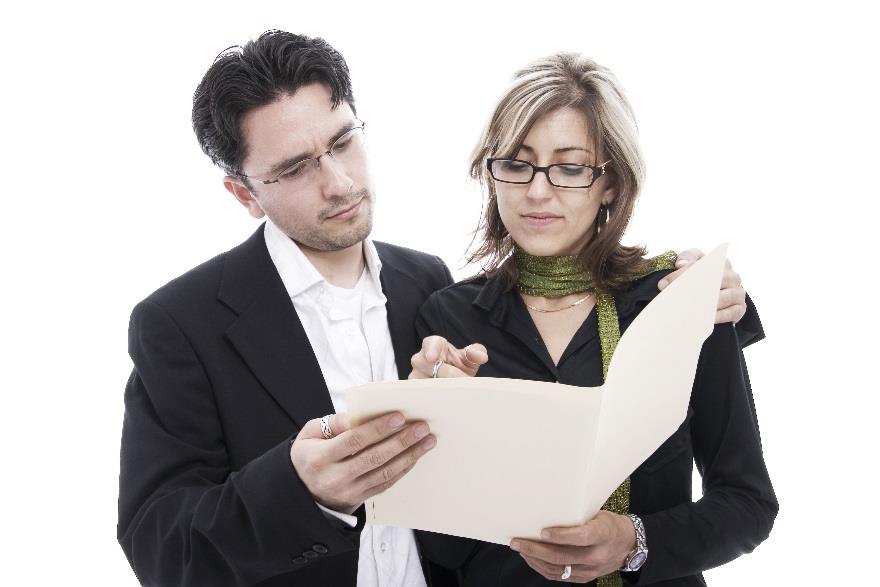 ADD THE TITLE HERE
The PPT design of the Jin horizon
Wuhan Jin horizon PPT design planning company
Wuhan Jin horizon PPT design planning company
Wuhan Jin horizon PPT design planning company
Wuhan Jin horizon PPT design planning company
Wuhan Jin horizon PPT design planning company
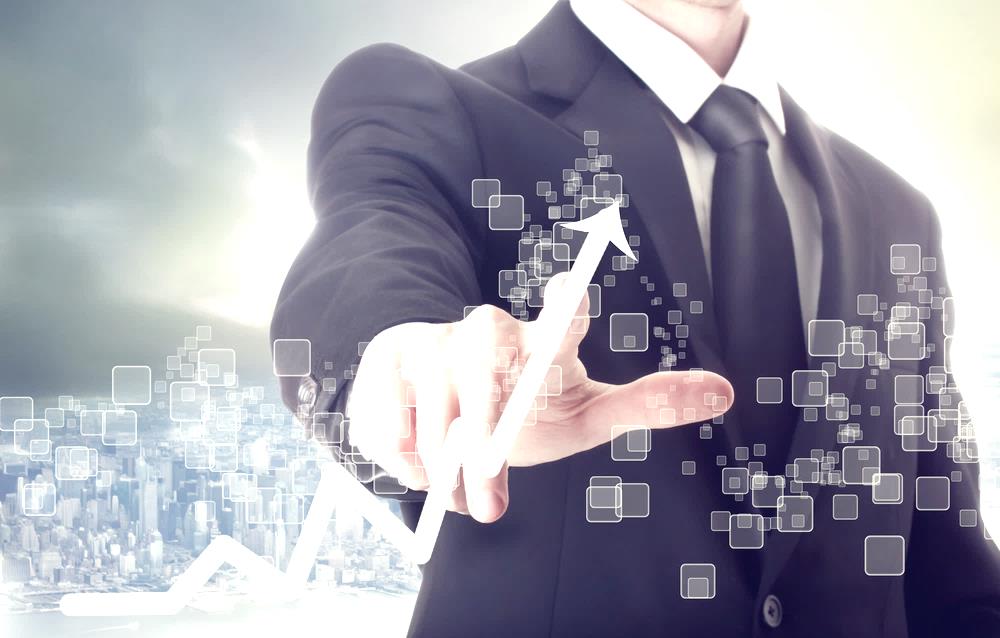 ADD THE TITLE HERE
The PPT design of the Jin horizon
ADD THE TITLE
Wuhan Jin horizon PPT design planning companyWuhan Jin horizon PPT design planning company Wuhan Jin horizon PPT design planning company Wuhan Jinhorizon PPT design planning company Wuhan Jin horizon PPTdesign planning company Wuhan Jin horizon PPT design planning company
Wuhan Jin horizon PPT design planning company
Wuhan Jin horizon PPT design planning company
18.4
Main keyword
Wuhan Jin horizon PPT design planning company
Main keyword
7.9
Wuhan Jin horizon PPT design planning company
Main keyword
6.9
Wuhan Jin horizon PPT design planning company
Main keyword
64.8
4.1
Wuhan Jin horizon PPT design planning company
Main keyword
15.3
Wuhan Jin horizon PPT design planning company
Main keyword
12.2
Wuhan Jin horizon PPT design planning company
CONTENT
Part One
Part Two
Part Three
Part Four
The PPT design of the Jin horizonThe PPT design of the Jin horizon
The PPT design of the Jin horizonThe PPT design of the Jin horizon
The PPT design of the Jin horizonThe PPT design of the Jin horizon
The PPT design of the Jin horizonThe PPT design of the Jin horizon
Main keyword
Main keyword
01
Wuhan Jin horizon PPT design planning company
Wuhan Jin horizon PPT design planning company
02
03
04
Main keyword
Main keyword
Wuhan Jin horizon PPT design planning company
Wuhan Jin horizon PPT design planning company
1
2
Main keyword
Main keyword
Wuhan Jin horizon PPT design planning companyWuhan Jin horizon PPT design planning companyWuhan Jin horizon PPT design planning company
Wuhan Jin horizon PPT design planning companyWuhan Jin horizon PPT design planning companyWuhan Jin horizon PPT design planning company
3
4
Main keyword
Main keyword
Wuhan Jin horizon PPT design planning companyWuhan Jin horizon PPT design planning companyWuhan Jin horizon PPT design planning company
Wuhan Jin horizon PPT design planning companyWuhan Jin horizon PPT design planning companyWuhan Jin horizon PPT design planning company
34%
59%
From 2014
From 2014
Wuhan Jin horizon PPT design planning company Wuhan Jin horizon PPT design
Wuhan Jin horizon PPT design planning company Wuhan Jin horizon PPT design
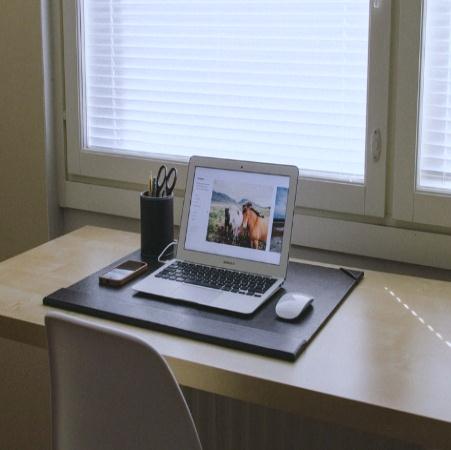 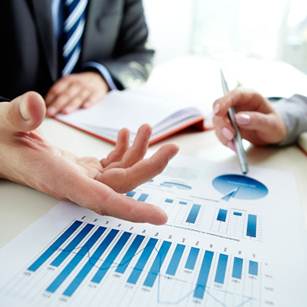 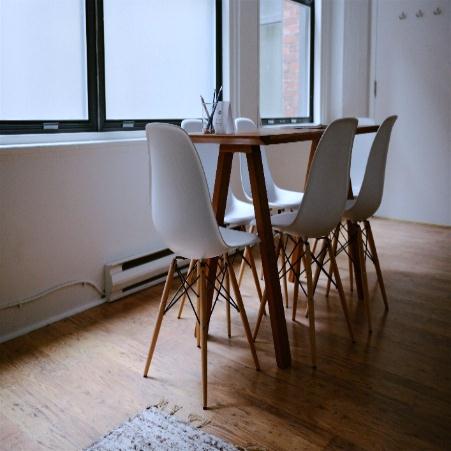 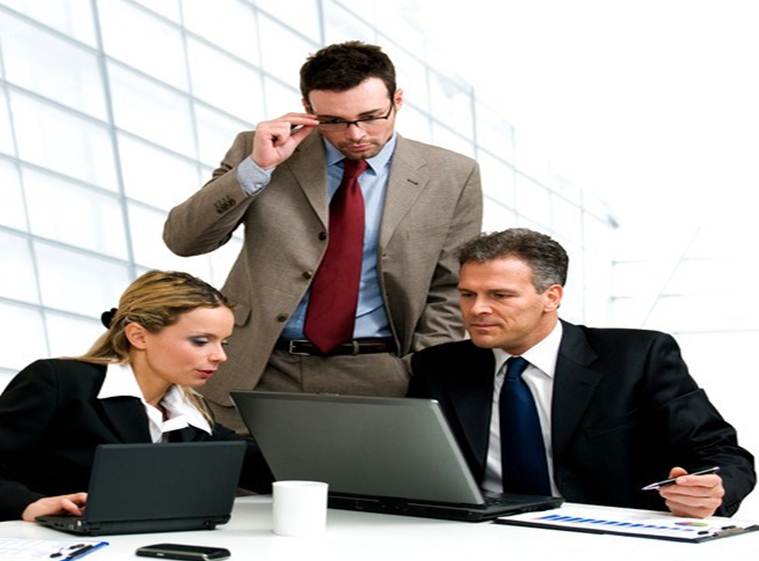 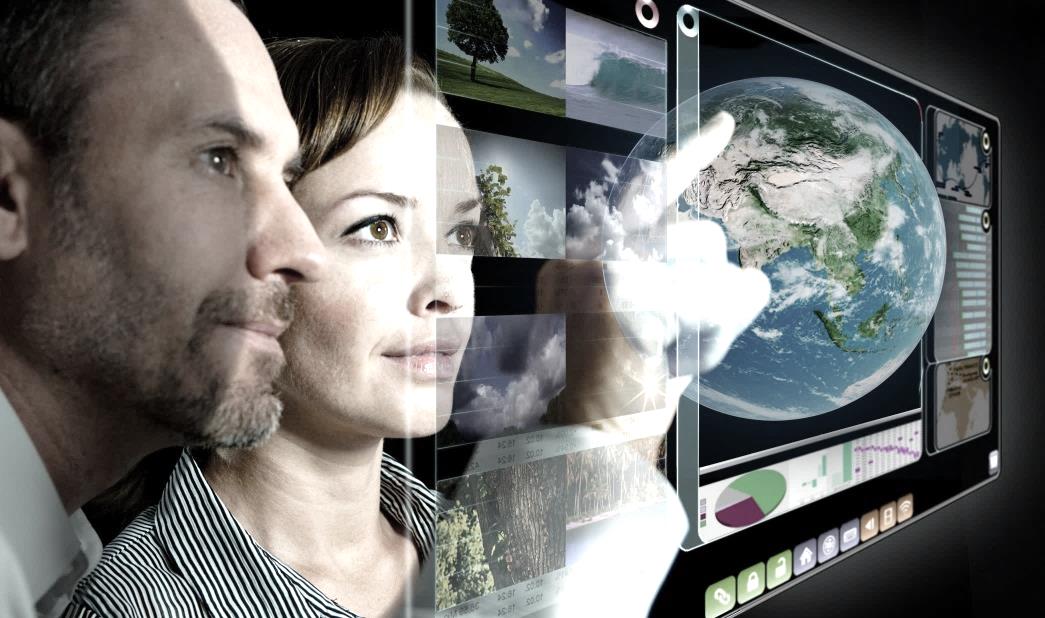 Click to add title
Where
What
Who
Add The Title
Wuhan Jin horizon PPT design planning companyWuhan Jin horizon PPT design planning companyWuhan Jin horizon PPT design planning companyWuhan Jin horizon PPT design planning company
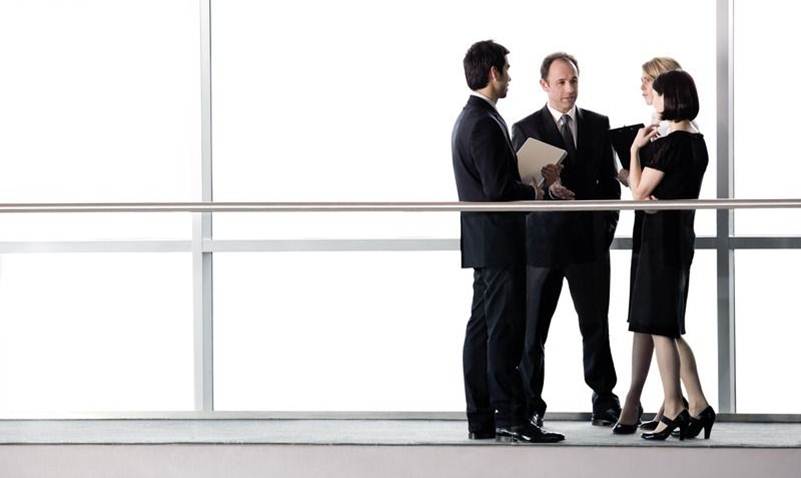 Wuhan Jin horizon PPT design planning companyWuhan Jin horizon PPT design planning company
Wuhan Jin horizon PPT design planning companyWuhan Jin horizon PPT design planning company
Wuhan Jin horizon PPT design planning companyWuhan Jin horizon PPT design planning companyWuhan Jin horizon PPT design planning companyWuhan Jin horizon PPT design planning company
Wuhan Jin horizon PPT design planning companyWuhan Jin horizon PPT design planning company
Part One
Part One
Wuhan Jin horizon PPT design planning company
Wuhan Jin horizon PPT design planning company
Part One
Part One
Wuhan Jin horizon PPT design planning company
Wuhan Jin horizon PPT design planning company
Part One
Wuhan Jin horizon PPT design planning company
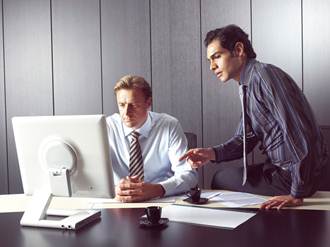 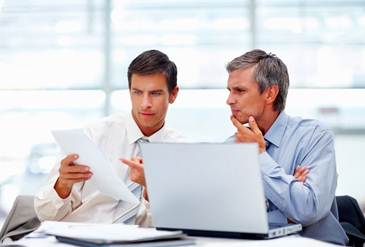 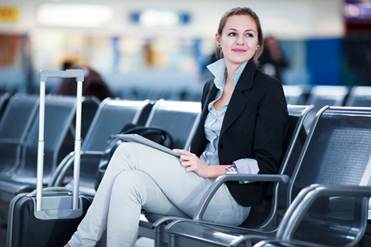 Main keyword
Main keyword
Main keyword
Wuhan Jin horizon PPT design planning companyWuhan Jin horizon PPT design planning company
Wuhan Jin horizon PPT design planning companyWuhan Jin horizon PPT design planning company
Wuhan Jin horizon PPT design planning companyWuhan Jin horizon PPT design planning company
CONTENT
Part One
Part Two
Part Three
Part Four
The PPT design of the Jin horizonThe PPT design of the Jin horizon
The PPT design of the Jin horizonThe PPT design of the Jin horizon
The PPT design of the Jin horizonThe PPT design of the Jin horizon
The PPT design of the Jin horizonThe PPT design of the Jin horizon
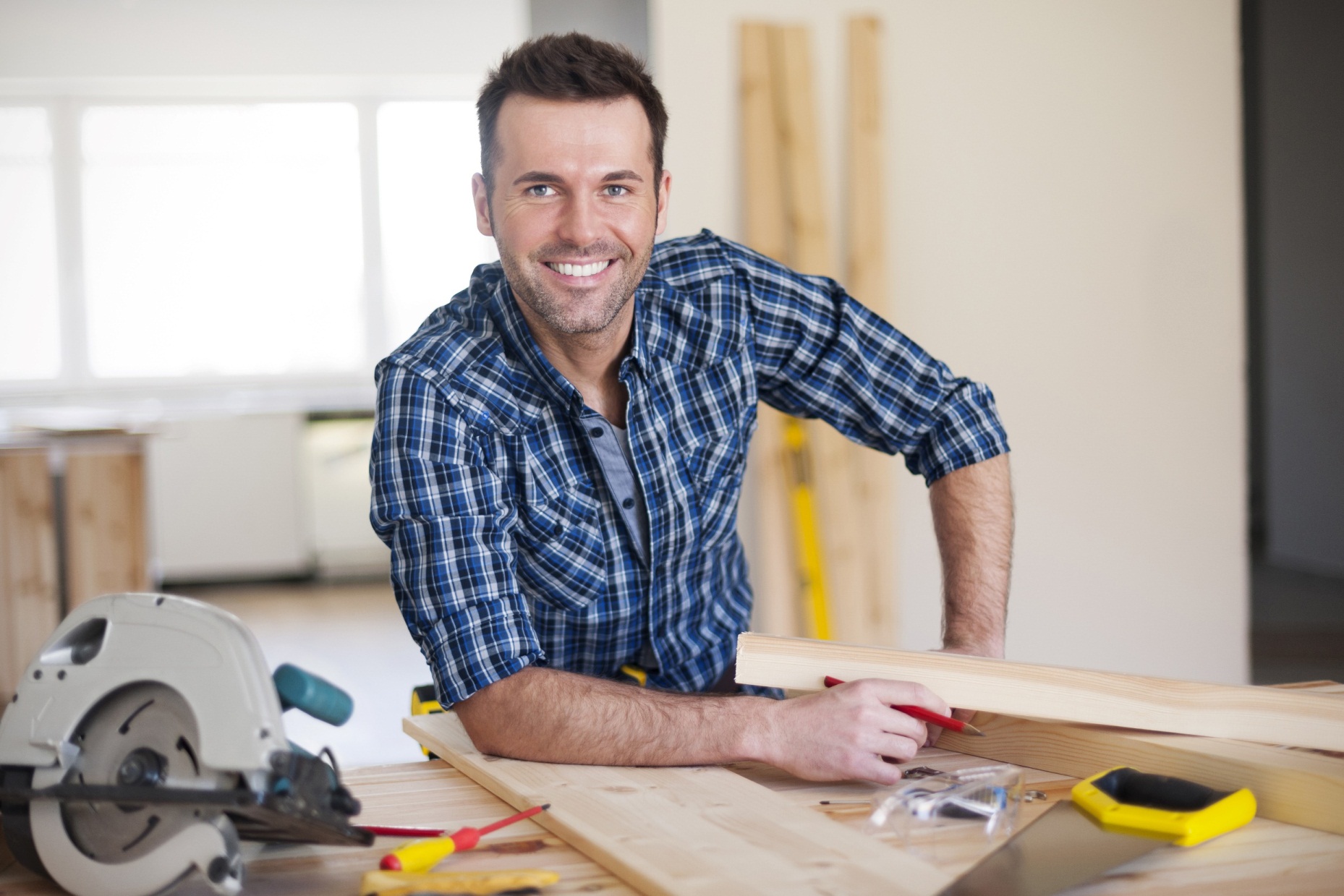 ADD THE TITLE HERE
The PPT design of the Jin horizon
1
Wuhan Jin horizon PPT design planning company Wuhan Jin horizon PPT design planning company
Wuhan Jin horizon PPT design planning company Wuhan Jin horizon PPT design planning company
2
Wuhan Jin horizon PPT design planning company Wuhan Jin horizon PPT design planning company
3
ADD THE TITLE
ADD THE TITLE
ADD THE TITLE
20%
50%
30%
ADD THE TITLE
ADD THE TITLE
ADD THE TITLE
Wuhan Jin horizon PPT design planning company
Wuhan Jin horizon PPT design planning company
Wuhan Jin horizon PPT design planning company
Wuhan Jin horizon PPT design planning company
Wuhan Jin horizon PPT design planning company
Wuhan Jin horizon PPT design planning company
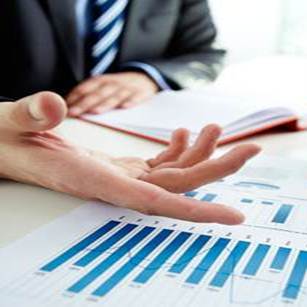 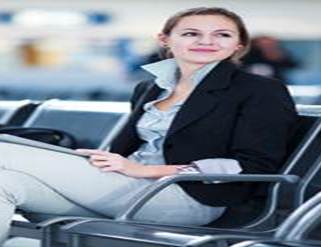 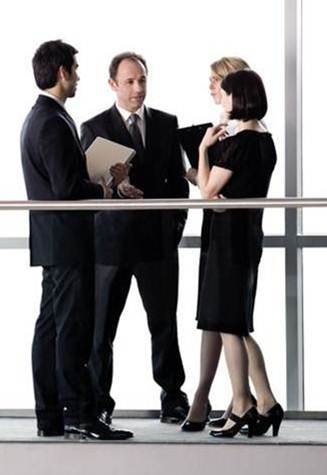 34%
From 2014
Wuhan Jin horizon PPT design planning company Wuhan Jin horizon PPT design planning company Wuhan Jin horizon PPT design planning company Wuhan Jin horizon PPT design planning company
Wuhan Jin horizon PPT design planning company Wuhan Jin horizon PPT design planning company Wuhan Jin horizon PPT design planning company
34%
From 2014
Main keyword
Wuhan Jin horizon PPT design planning company Wuhan Jin horizon PPT design planning company Wuhan Jin horizon PPT design planning company Wuhan Jin horizon PPT design planning company Wuhan Jin horizon PPT design planning company
Wuhan Jin horizon PPT design planning company Wuhan Jin horizon PPT design planning company
Wuhan Jin horizon PPT design planning company Wuhan Jin horizon PPT design planning company
Wuhan Jin horizon PPT design planning company Wuhan Jin horizon PPT design planning company
Wuhan Jin horizon PPT design planning company Wuhan Jin horizon PPT design planning company
34%
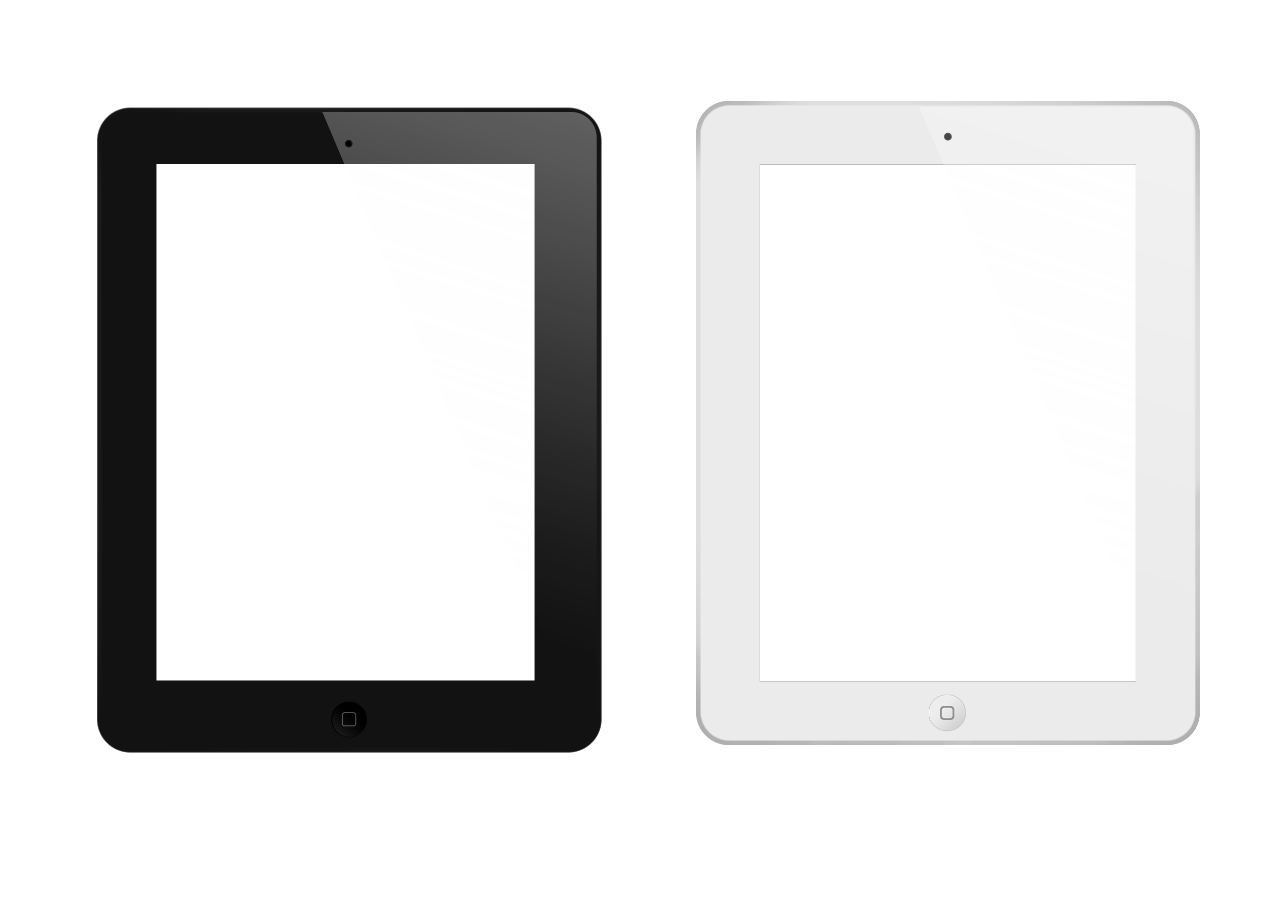 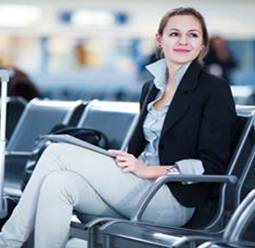 From 2014
Main keyword
Wuhan Jin horizon PPT design planning company Wuhan Jin horizon PPT design planning company Wuhan Jin horizon PPT design planning company Wuhan Jin horizon PPT design planning company Wuhan Jin horizon PPT design planning company
CONTENT
Part One
Part Two
Part Three
Part Four
The PPT design of the Jin horizonThe PPT design of the Jin horizon
The PPT design of the Jin horizonThe PPT design of the Jin horizon
The PPT design of the Jin horizonThe PPT design of the Jin horizon
The PPT design of the Jin horizonThe PPT design of the Jin horizon
Main keyword
Wuhan Jin horizon PPT design planning company Wuhan Jin horizon PPT design planning company Wuhan Jin horizon PPT design planning
Main keyword
Wuhan Jin horizon PPT design planning company Wuhan Jin horizon PPT design planning company Wuhan Jin horizon PPT design planning
Main keyword
Wuhan Jin horizon PPT design planning company Wuhan Jin horizon PPT design planning company Wuhan Jin horizon PPT design planning
添加标题
A
Wuhan Jin horizon PPT design planning company Wuhan Jin horizon PPT design planning company Wuhan Jin horizon PPT design planning
B
Wuhan Jin horizon PPT design planning company Wuhan Jin horizon PPT design planning company Wuhan Jin horizon PPT design planning
C
Wuhan Jin horizon PPT design planning company Wuhan Jin horizon PPT design planning company Wuhan Jin horizon PPT design planning
Main keyword
2013
2012
Wuhan Jin horizon PPT design planning company Wuhan Jin horizon PPT design planning company
Main keyword
Wuhan Jin horizon PPT design planning company Wuhan Jin horizon PPT design planning company
Main keyword
2015
2014
Wuhan Jin horizon PPT design planning company Wuhan Jin horizon PPT design planning company
Main keyword
Wuhan Jin horizon PPT design planning company Wuhan Jin horizon PPT design planning company
$
添加标题
添加标题
添加标题
添加
标题
添加
标题
34%
From 2014
Wuhan Jin horizon PPT design planning company Wuhan Jin horizon PPT design planning company
Wuhan Jin horizon PPT design planning company Wuhan Jin horizon PPT design planning company
Wuhan Jin horizon PPT design planning company Wuhan Jin horizon PPT design planning company
Wuhan Jin horizon PPT design planning company Wuhan Jin horizon PPT design planning company
2011
2012
2013
2014
2015
Wuhan Jin horizon PPT design planning company Wuhan Jin horizon PPT design planning company Wuhan Jin horizon PPT design planning company Wuhan Jin horizon PPT design planning company Wuhan Jin horizon PPT design planning company Wuhan Jin horizon PPT design planning company Wuhan Jin horizon PPT design planning company
Main keyword
Main keyword
Main keyword
Main keyword
Increaser profit by
Increaser profit by
Increaser profit by
Increaser profit by
30%
30%
30%
30%
negative
positive
T
O
internal
Strengths
Weaknesses
W
S
ADD THE TITLE
ADD THE TITLE
ADD THE TITLE
ADD THE TITLE
Wuhan Jin horizon PPT design planning company Wuhan Jin horizon PPT design planning company
Wuhan Jin horizon PPT design planning company Wuhan Jin horizon PPT design planning company
Wuhan Jin horizon PPT design planning company Wuhan Jin horizon PPT design planning company
Wuhan Jin horizon PPT design planning company Wuhan Jin horizon PPT design planning company
external
opportunities
threats
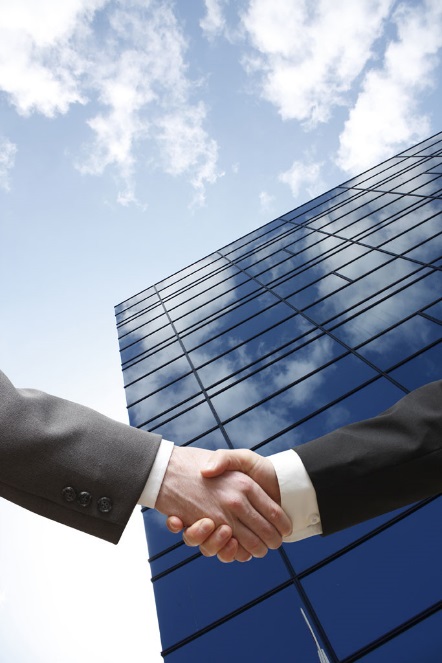 Add The Title
Add The Title
Wuhan Jin horizon PPT design planning companyWuhan Jin horizon PPT design planning company
Wuhan Jin horizon PPT design planning companyWuhan Jin horizon PPT design planning company
Add The Title
Add The Title
Wuhan Jin horizon PPT design planning companyWuhan Jin horizon PPT design planning company
Wuhan Jin horizon PPT design planning companyWuhan Jin horizon PPT design planning company
Main keyword
Main keyword
48%
34%
Wuhan Jin horizon PPT design planning company Wuhan Jin horizon PPT design planning company Wuhan Jin horizon PPT design planning company
Wuhan Jin horizon PPT design planning company Wuhan Jin horizon PPT design planning company Wuhan Jin horizon PPT design planning company
From 2014
From 2014
201X
General business template
The PPT design of the FREEPPT7.COM
xxxxx
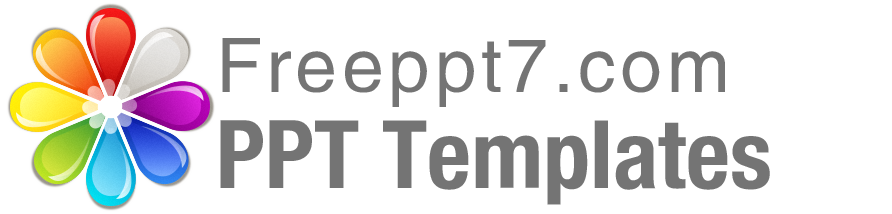 Best PPT templates for free download
https://www.freeppt7.com